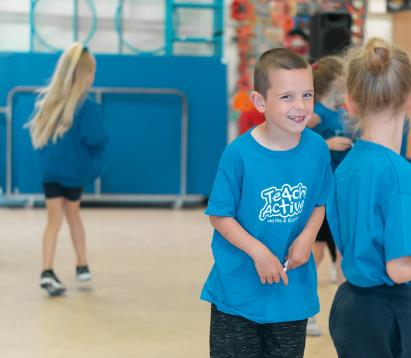 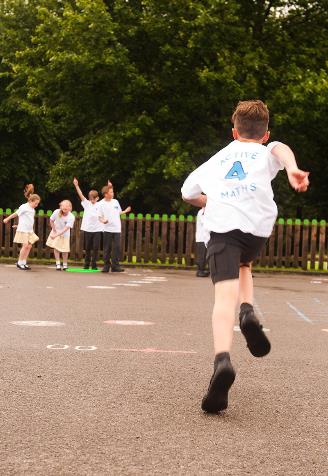 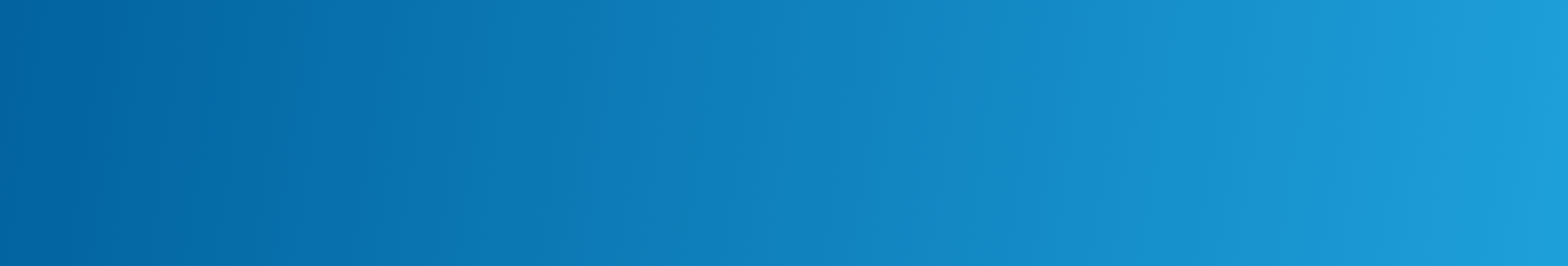 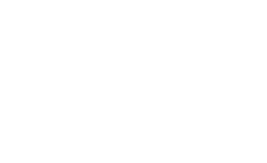 Using physical activity as a catalyst to raising attitudes and attainment in Maths and English
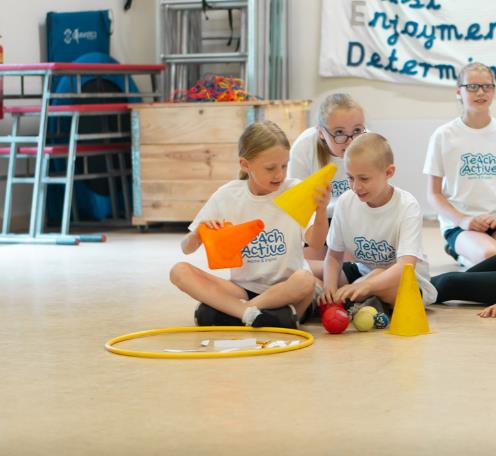 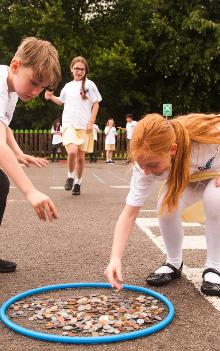 In Partnership With
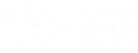 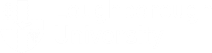 Active Maths
“100% of teachers said they had seen a positive impact on children’s learning.”
Nigel Mosaid, 
St Oswald’s Primary School, Liverpool
2000 lesson plans and resources designed to deliver the Maths curriculum through physically active learning
Covers every objective under the maths curriculum 
Mapped to the national curriculum
Foundation Stage to Year 6
Complements any scheme of work
“Proven to increase attainment... outstanding progress and achievement 
in SATs levels.”
Steve Tindall
Holy Family Catholic Primary School, Surrey
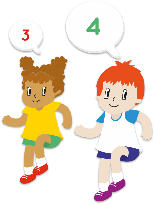 Active English
“Not only will it impact on your data, your standards, your outcomes – but you will also see a renewed vigour, enthusiasm and enjoyment across both pupils and staff.”
Nicola Booth,
Gwladys Street Primary and Nursery School, Liverpool
1500 lesson plans and resources designed to deliver the English curriculum through physically active learning
Covers key reading skills(all texts included)
Covers writing objectives(all areas of spag)
Foundation Stage to Year 6
Complements any scheme of work
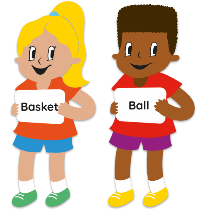 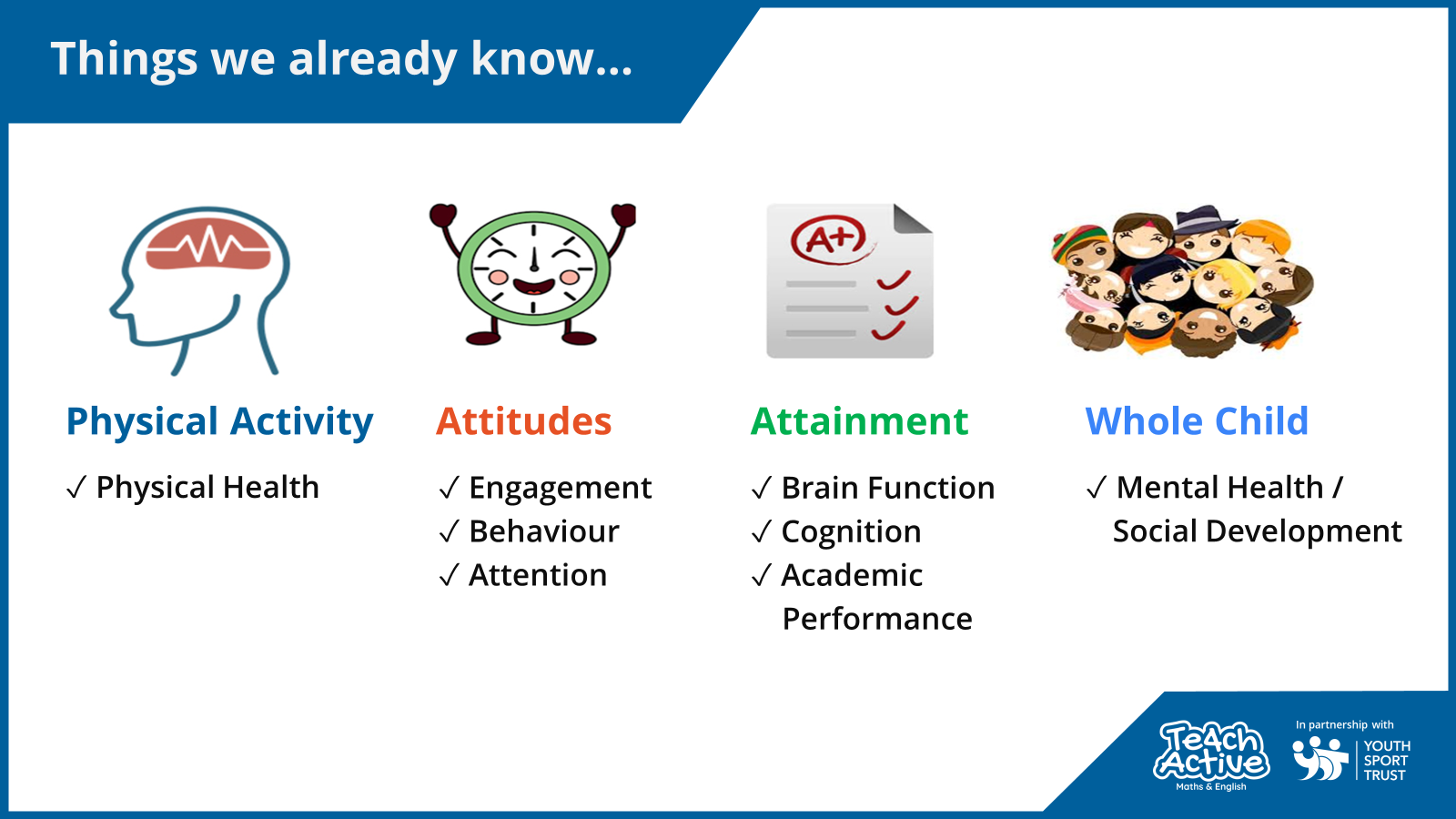 Things we already know…
School Benefits
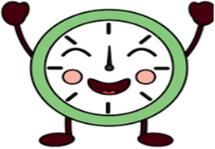 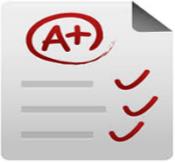 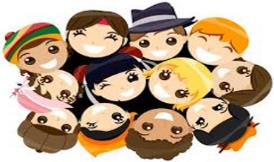 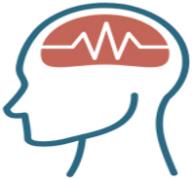 Physical Activity
Attitudes
Attainment
Whole Child
Brain Function
 Cognition
 Academic 
    Performance
Engagement
 Behaviour
 Attention
Mental Health /   	  		Social Development
Physical Health
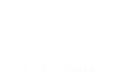 In partnership with
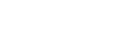 Creating an active school day can benefit 
children in many ways…
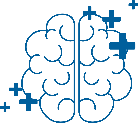 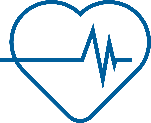 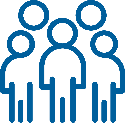 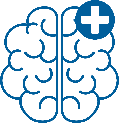 Brain Function
Mental Health
Social Wellbeing
Physical Health
We are not unlocking our children’s potential
*Data sourced from The Youth Sport Trust – Annual Report 2023
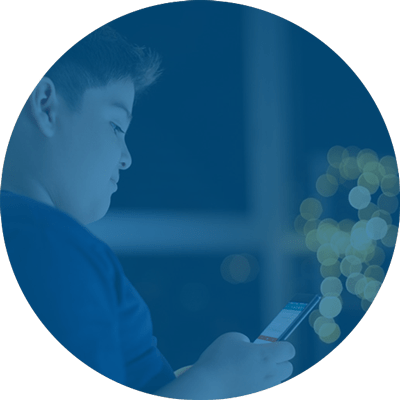 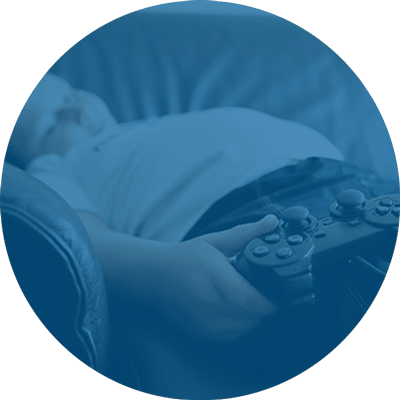 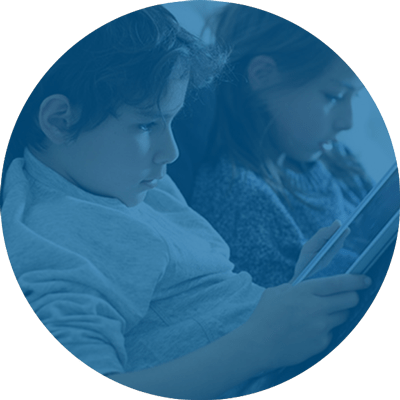 This generation of children are the least active
Less than half of young people are meeting minimum physical activity levels
70% of the school day 
is sedentary
Active Learning is the solution!
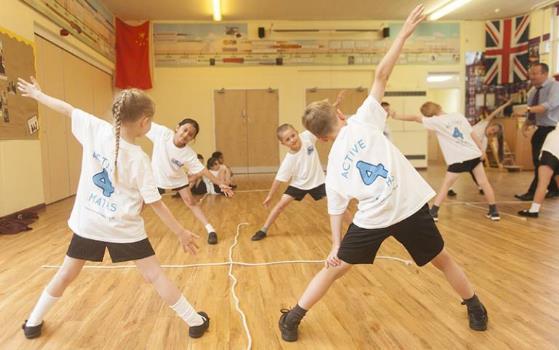 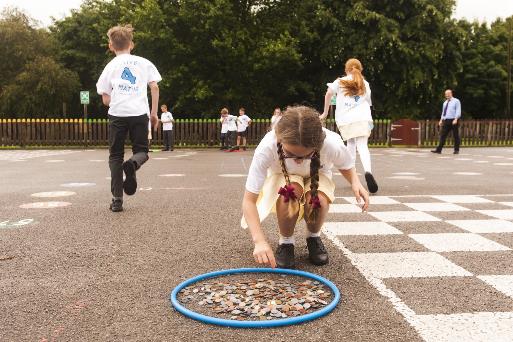 Teach Active is the “most impactful” and “most sustainable” strategy
Benefits of Physically Active Learning
Promotes responsibility
Strengthens learning
Improves memory and retrieval
Enhances learner motivation and morale
Improves behaviour
Improves health
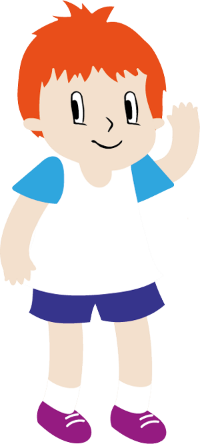 Promotes collaboration
Develops social skills
Enhances social skills, emotional intelligence and resilience
Changes attitudes
Raises attainment
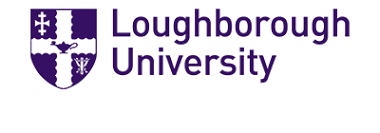 Attitudes
“Children are enjoying their lessons more”
“Active Maths has supported a love of learning”
“We have seen an increase in confidence”
“They voted Active Maths as their favourite lesson!”
“Children are significantly happier”
“It is great to see such engagement”
“Better attitudes towards work”
“It makes me happy to see children loving maths”
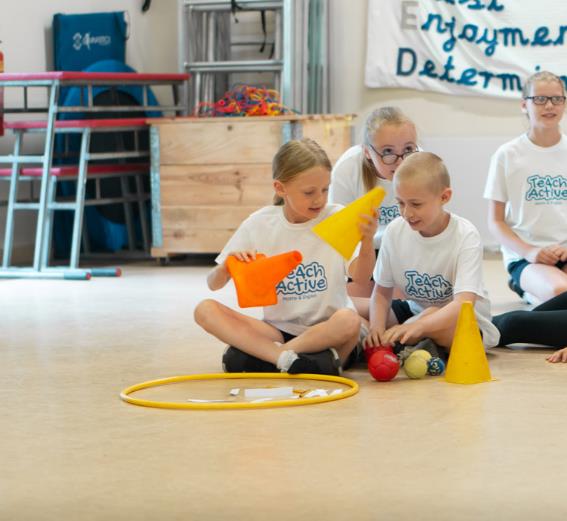 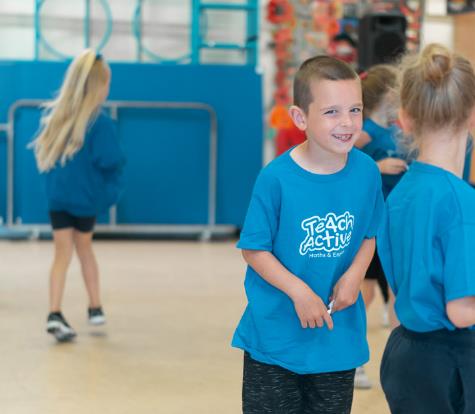 Attainment
“A measurable increase in attainment”
“Teachers report more progress within lessons”
“Maths results have increased 21% in the space of 12 months”
“Active Maths has really supported children’s recall”
“Children are retaining concepts”
“Children have made exceptional progress”
“More work produced!”
“Increased understanding”
Holy Family Catholic School
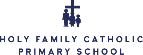 They are learning so many math's concepts without realising they’re doing maths. It’s fabulous to see so many smiling faces and increase in achievement in the subject.
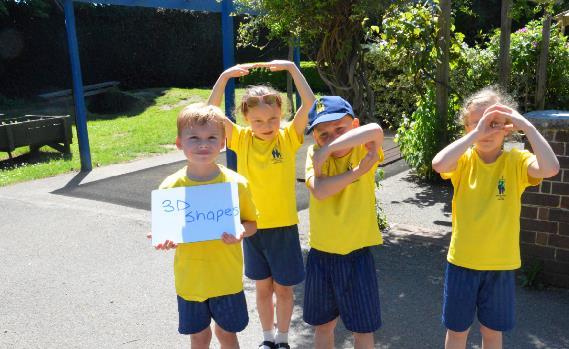 Steve Tindall, Headteacher
Increase in attainment
 Real impact with pupils
Increase in confidence and self esteem
 Outstanding progress 
(* School top 2% of maths results nationwide)
 Impact on teamwork, leadership and problem solving skills
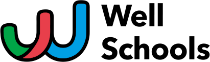 Kensington Primary School
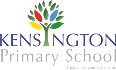 Teach Active provides a structure and resource to help teachers. It really helps children to engage and focus on their learning – who we find are then more likely to retain that information.
I would recommend Teach Active to any school.
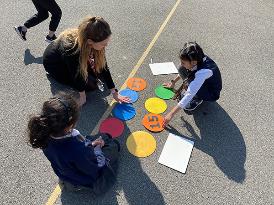 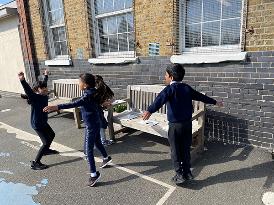 Ben Levinson OBE, Headteacher
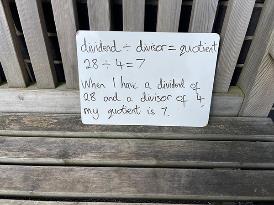 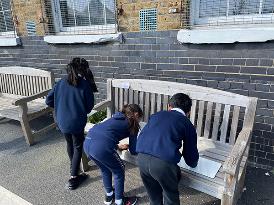 Winner of ‘Primary School of the Year’ 
TES ‘Health and Wellbeing School of the Year’ 
School went from RI to Outstanding
Headteacher Ben Levinson awarded OBE
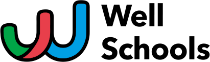 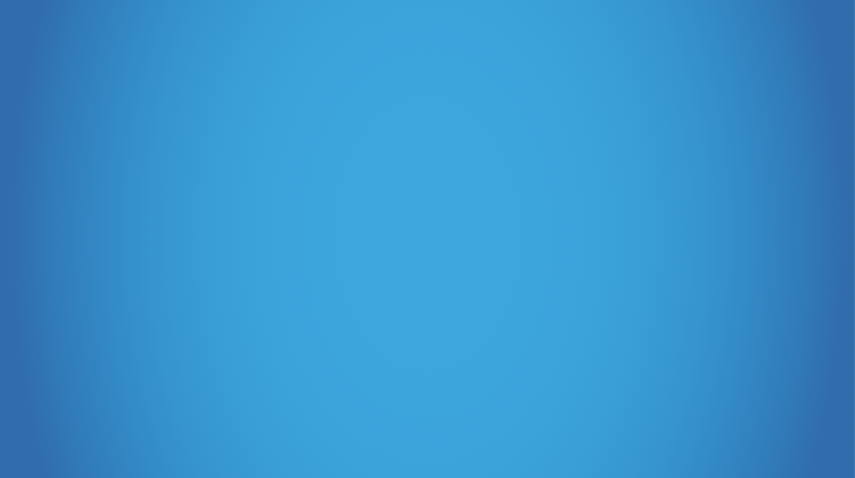 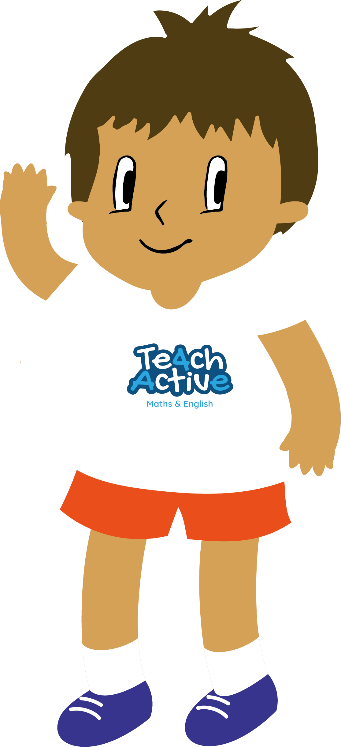 Develops focus
Lifts self esteem
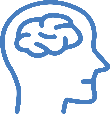 Increases confidence
Improves brain functioning
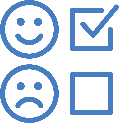 Improves memory
Reduce anxiety
Improves concentration
Improves social skills
Improves mood
Increases energy levels
Reduces stress
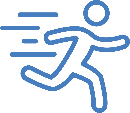 Reduces fatigue
Improves body image
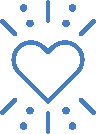 Improves sleep
Improves blood flow
Promotes a healthy,
active lifestyles
Reduces coronary heart disease
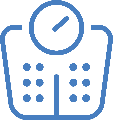 Boosts immune system
Helps to maintain weight
Improves cholesterol levels
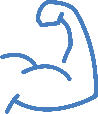 Helps reduce obesity
Improves breathing
Improves posture
Improves reflexes
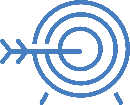 Helps coordination
Develops stronger bones & joints
Develops gross motor skills
Thank you
“Unhealthy and unhappy children don’t learn”
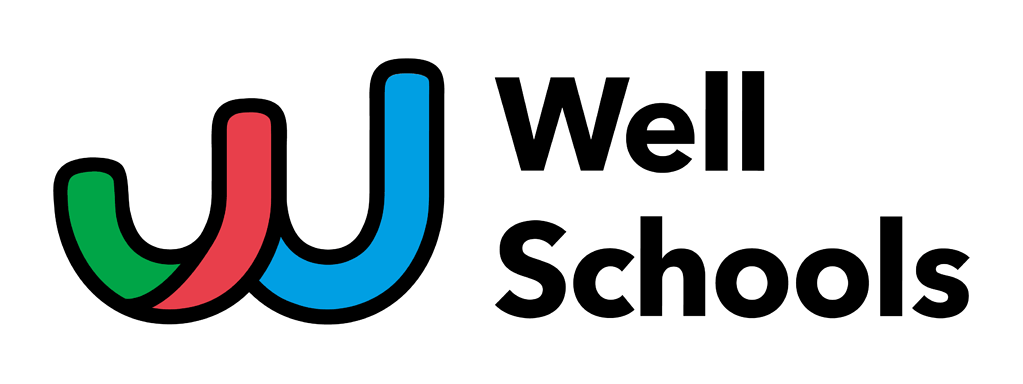